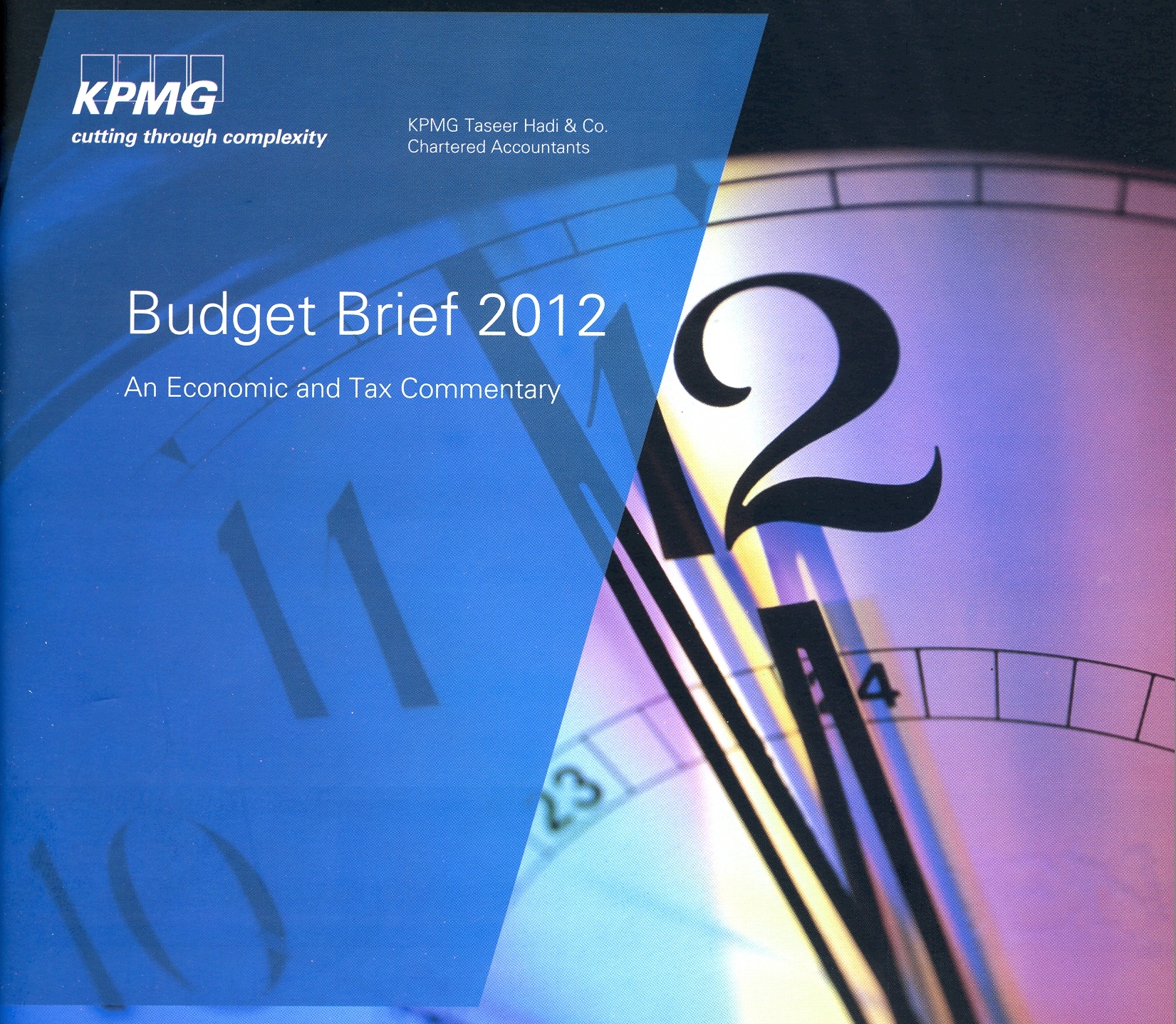 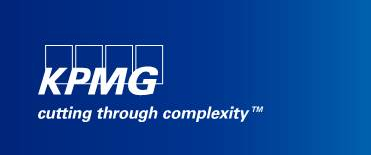 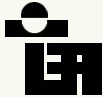 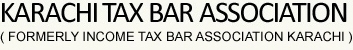 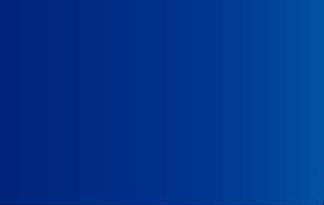 Impact of Budget on Economy
Syed Masoud Ali Naqvi
Monday, 4th June 2011  
Marriott Hotel, Karachi.
Impact of Budget on Economy
Table of Contents
Key Objectives of Budget
Budgetary Targets and Revised Estimates
GDP Growth
Trade, Current Account and Overall Fiscal Deficit
Public Debt
Social Indicators
Exchange Reserves
Inflation
Average Retail Prices
Comparative Economic Indicators 2012
Key Challenges 2012
4 June, 2012
Impact of Budget on Economy
Key Objectives for the Budget 2011-12
4 June, 2012
1
Impact of Budget on Economy
Budgetary Targets and Revised Estimates
4 June, 2012
2
Impact of Budget on Economy
GDP Growth
4 June, 2012
3
Impact of Budget on Economy
GDP Growth
4 June, 2012
4
Impact of Budget on Economy
Overall Deficit
4 June, 2012
5
Impact of Budget on Economy
Overall Deficit
4 June, 2012
6
Impact of Budget on Economy
Public Debt
4 June, 2012
7
Impact of Budget on Economy
Public Debt
4 June, 2012
8
Impact of Budget on Economy
Social Indicators
4 June, 2012
9
Impact of Budget on Economy
Social Indicators
4 June, 2012
10
Impact of Budget on Economy
Social Indicators
4 June, 2012
11
Impact of Budget on Economy
Exchange Reserves
4 June, 2012
12
Impact of Budget on Economy
Exchange Reserves
4 June, 2012
13
Impact of Budget on Economy
Inflation
4 June, 2012
14
Impact of Budget on Economy
Inflation
4 June, 2012
15
Impact of Budget on Economy
Average retail prices of essential items
* The units were changed from 100cm to 100 cf.
Continued on next Slide
4 June, 2012
16
Impact of Budget on Economy
Average retail prices of essential items
* The units were changed from 100cm to 100 cf.
4 June, 2012
17
Impact of Budget on Economy
Comparative Economic Indicators 2012
4 June, 2012
18
Impact of Budget on Economy
Key Challenges
Low domestic resource mobilization
Weak Institutions
Economic Inequality
High Ethnic diversity
Fiscal indiscipline
Low and declining productivity
Lower growth
High inflation
Inadequate investments and savings rate
4 June, 2012
19
Impact of Budget on Economy
Key Challenges
Increasing reliance on external and domestic borrowings – sustainability
Reduction in FDIs
Struggle with macro-economic stabilization due to unsustainable fiscal policies
Legacy of Economic Distortions
Pressure of Demography
Ailing Public sector Enterprises
Security situation and war against terrorism
External shocks
Geo-political tensions
4 June, 2012
20
THANK YOU !
4 June, 2012
Presenter’s contact details
SYED MASOUD ALI NAQVI
Country Senior Partner
KPMG Taseer Hadi & Co.
+92 (21) 3568 5847
mnaqvi@kpmg.com
www.kpmg.com.pk
4 June, 2012
Impact of Budget on Economy
Budget at a glance
4 June, 2012
1
Impact of Budget on Economy
Budget at a glance
4 June, 2012
2
Impact of Budget on Economy
Budget at a glance
4 June, 2012
3
Impact of Budget on Economy
Budget at a glance
4 June, 2012
4